После заседания Совета профилактики
ОТРЯД  «НДВД» в гостях в 5 классе на классном часе с устным журналом «Как стать обязательным человеком»
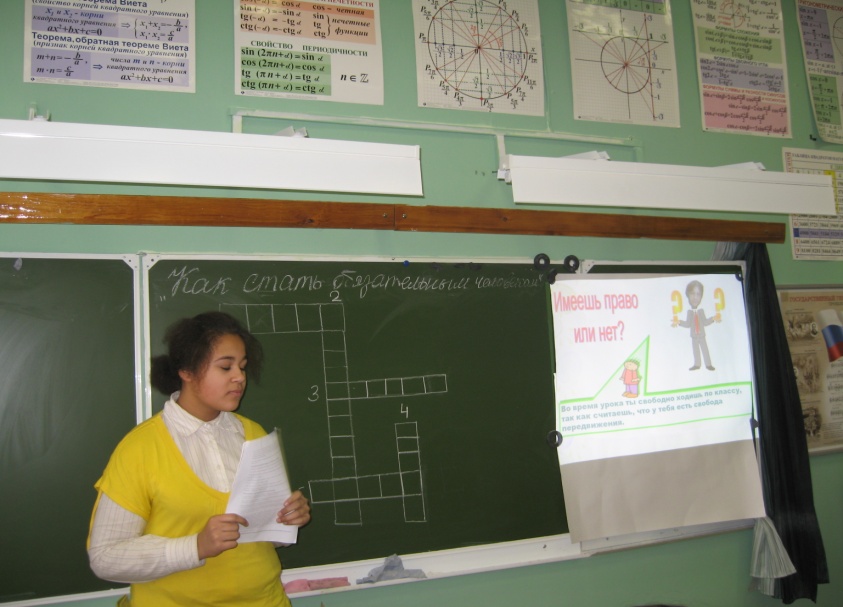 Акция «Голубь Мира»Конкурс поделок и рисунков
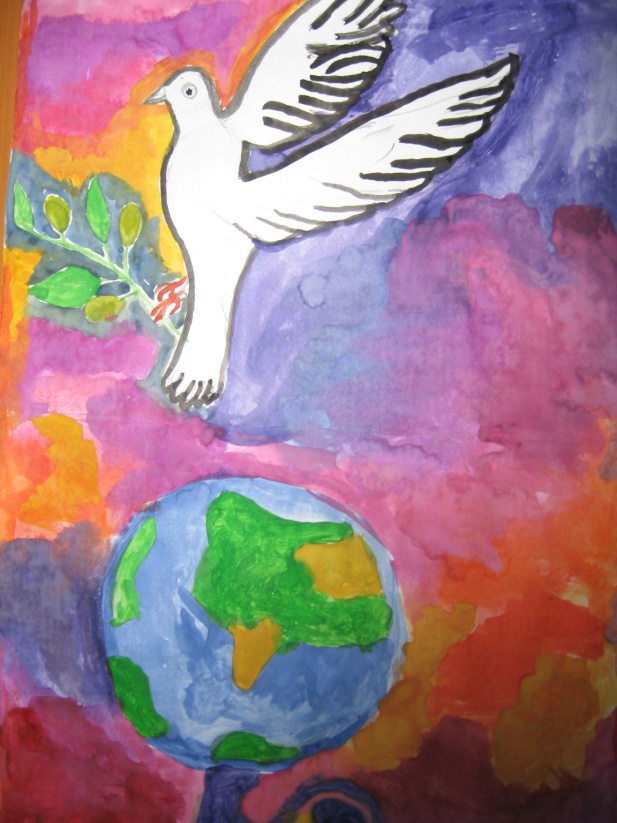 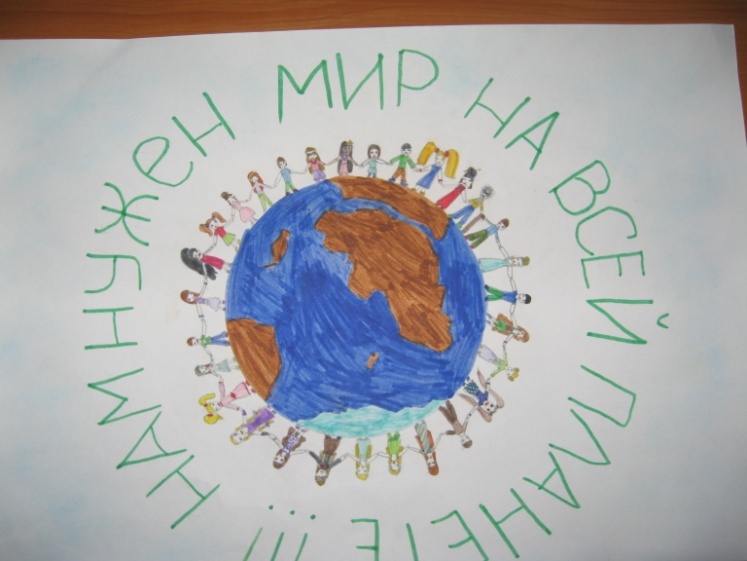 «9 декабря – День Героев Отечества».
Турнир вежливости
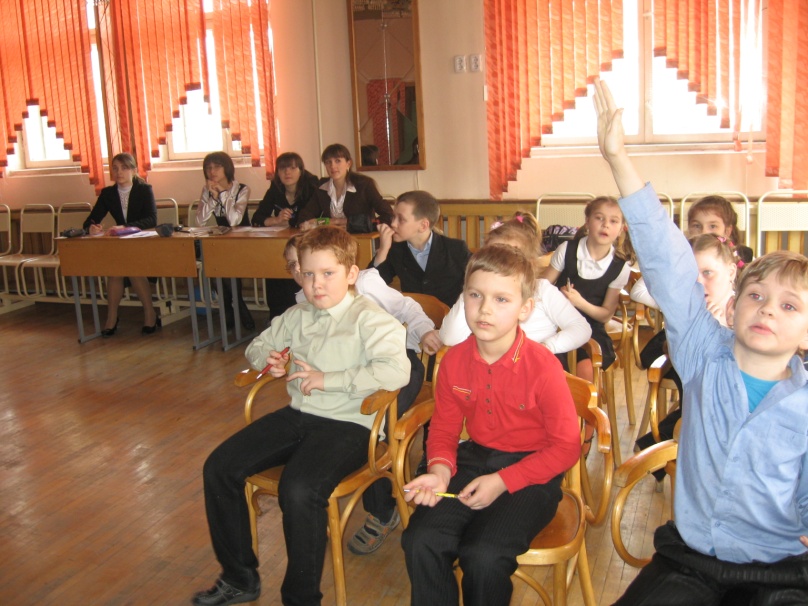 Когда добро творит зло
Азбука делового человека
Занятие – игра на тему «конвенция о правах ребенка»
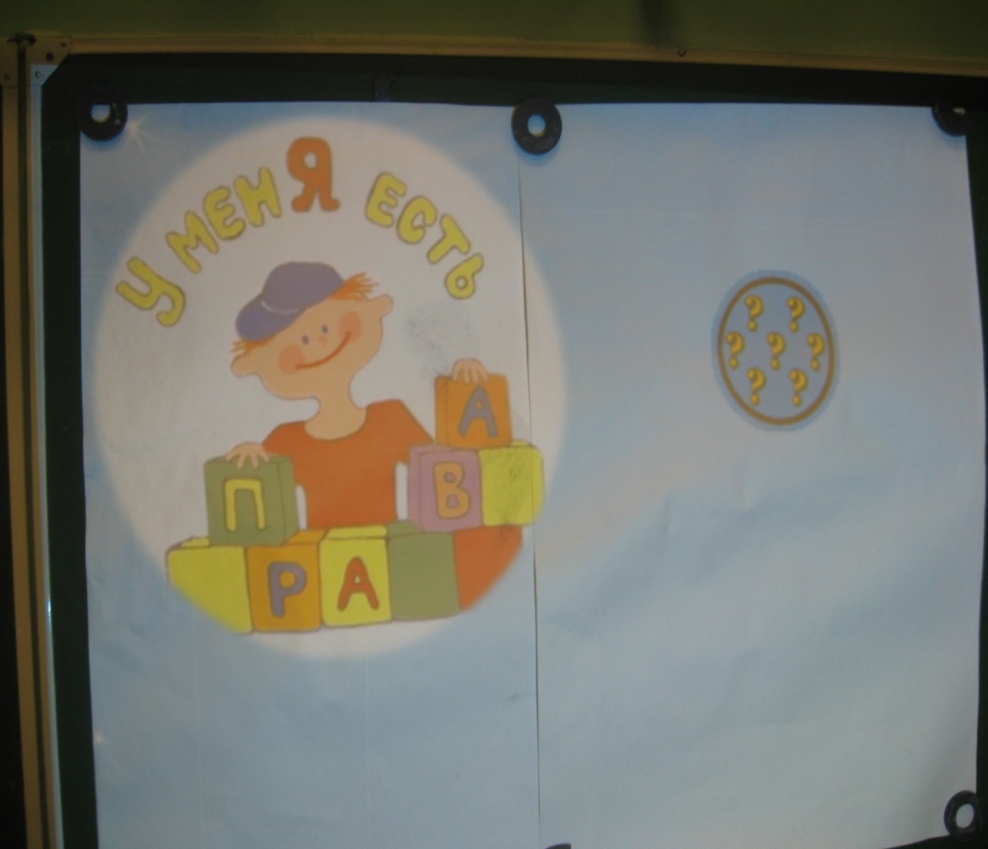